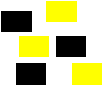 Erstellen einer eigenen Form
Von Jürg Lippuner
Beispiel
Übung 1
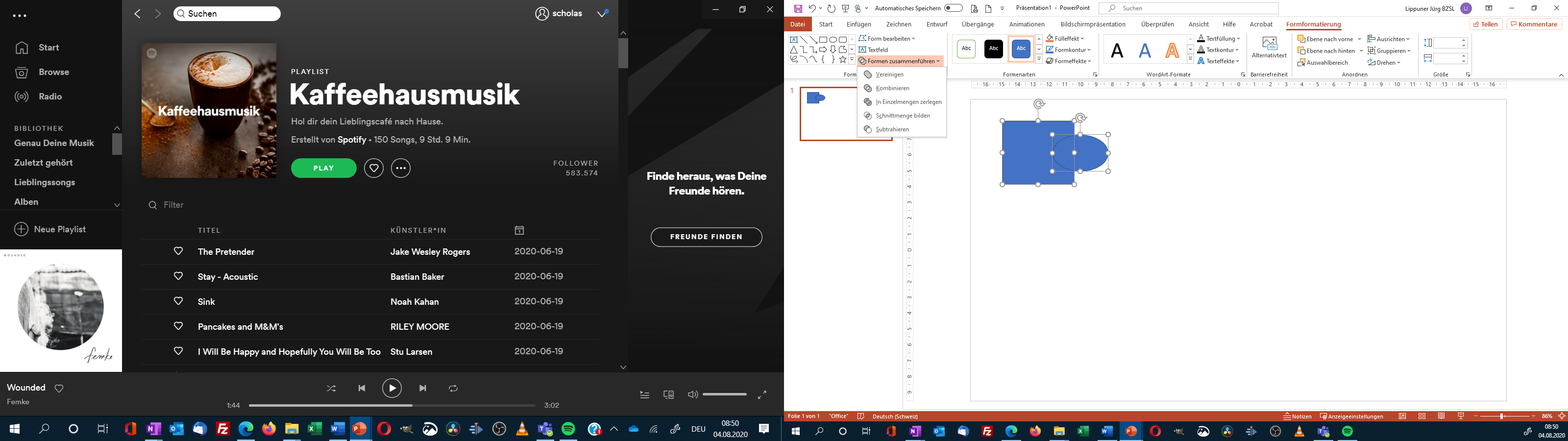 Zeichnen Sie ein Rechteck und einen Pfeil mit dem Formen-Werkzeug (Pfeil auf Rechteck).
Markieren Sie die beiden Objekte.
Wählen Sie in der Gruppe Formen einfügen im Register Einfügen den Befehl Kombinieren.
Übung 2
Versuchen Sie die unten stehende Beispielfigur zu erstellen
(Schatten noch hinzufügen)
Übung 3
Versuchen Sie die unten stehende Beispielfigur zu erstellen



Die Figur entstand aus den folgenden Objekten
Übung 4
Versuchen Sie die unten stehende Beispielfigur zu erstellen


Die Figur entstand aus den folgenden Objekten
Übung 5
Versuchen Sie die unten stehende Beispielfigur zu erstellen




Die Figur entstand aus den folgenden Objekten und einem abgeschrägten Effekt
Übung 6
Versuchen Sie die unten stehende Beispielfigur zu erstellen